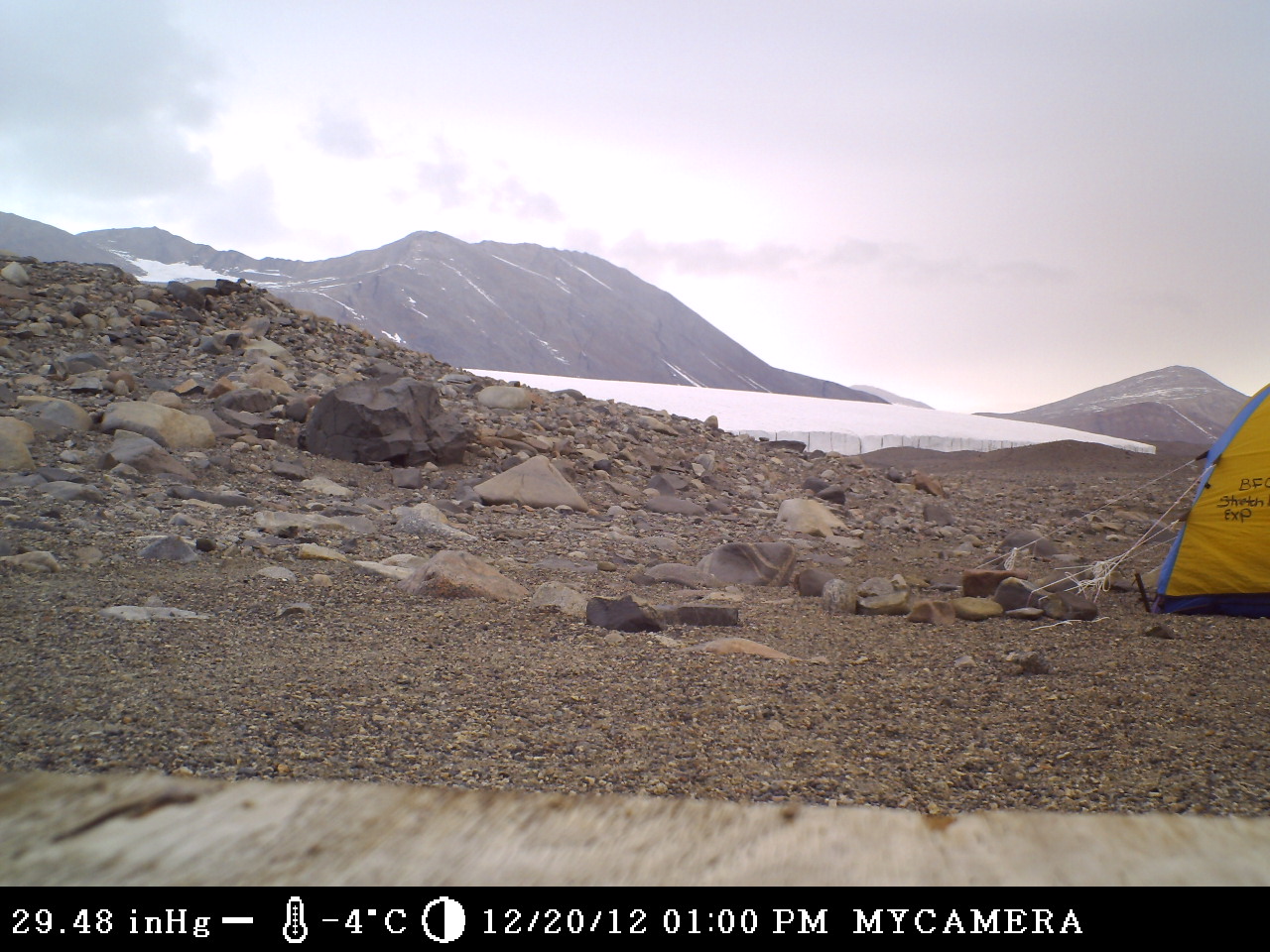 [Speaker Notes: We think of antarctica as a blanket of white – not so in the Dry Valleys.]
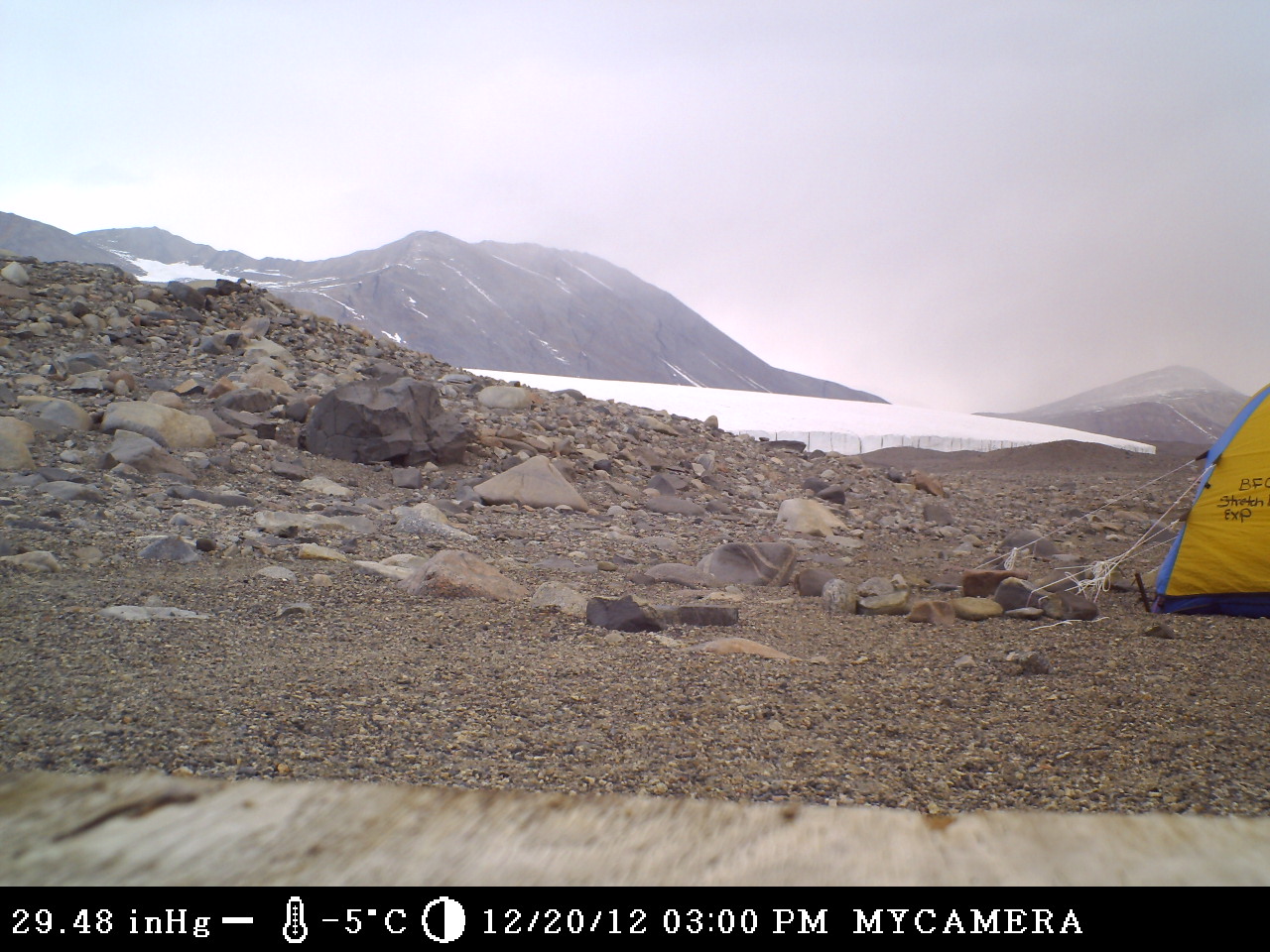 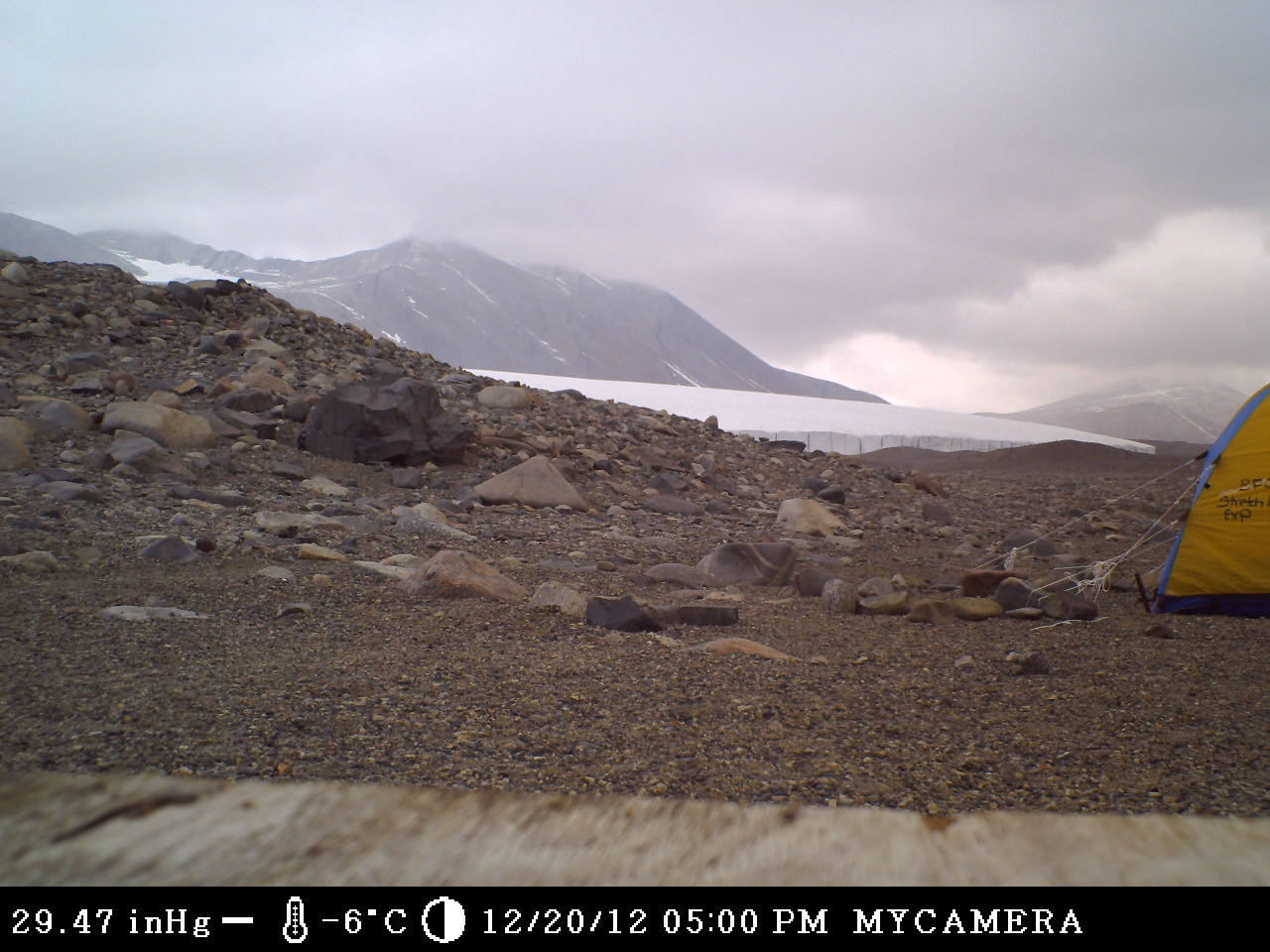 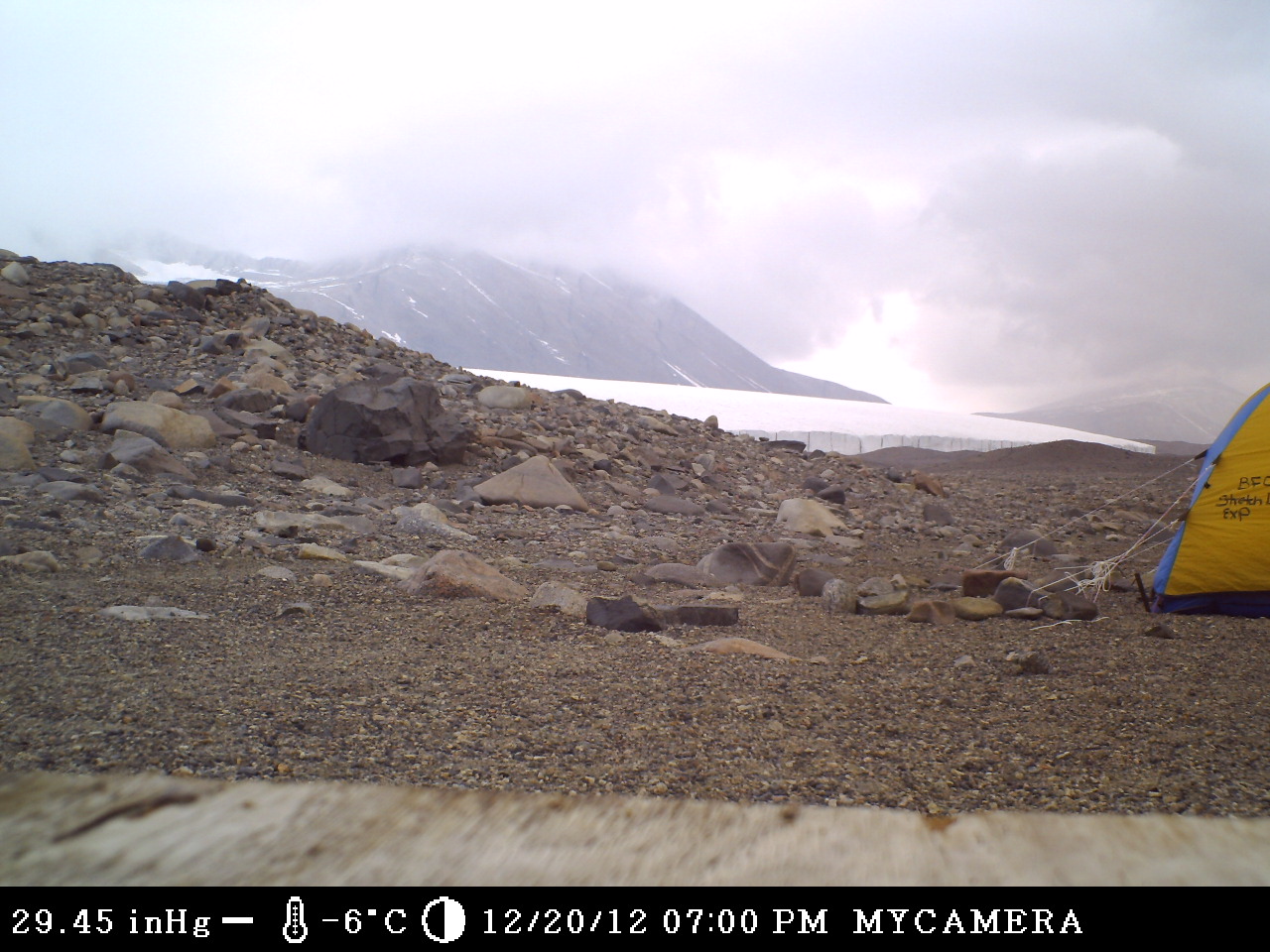 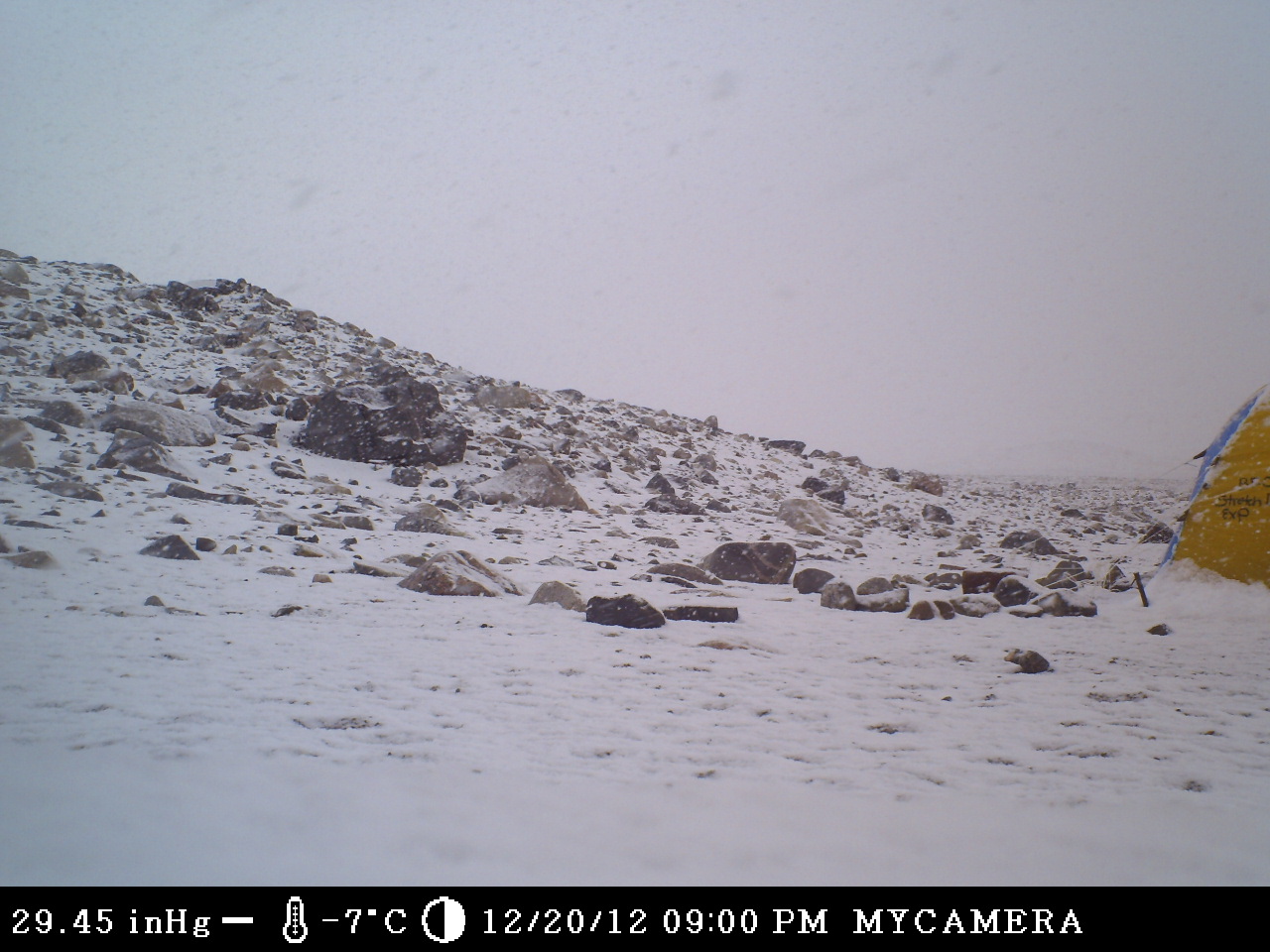 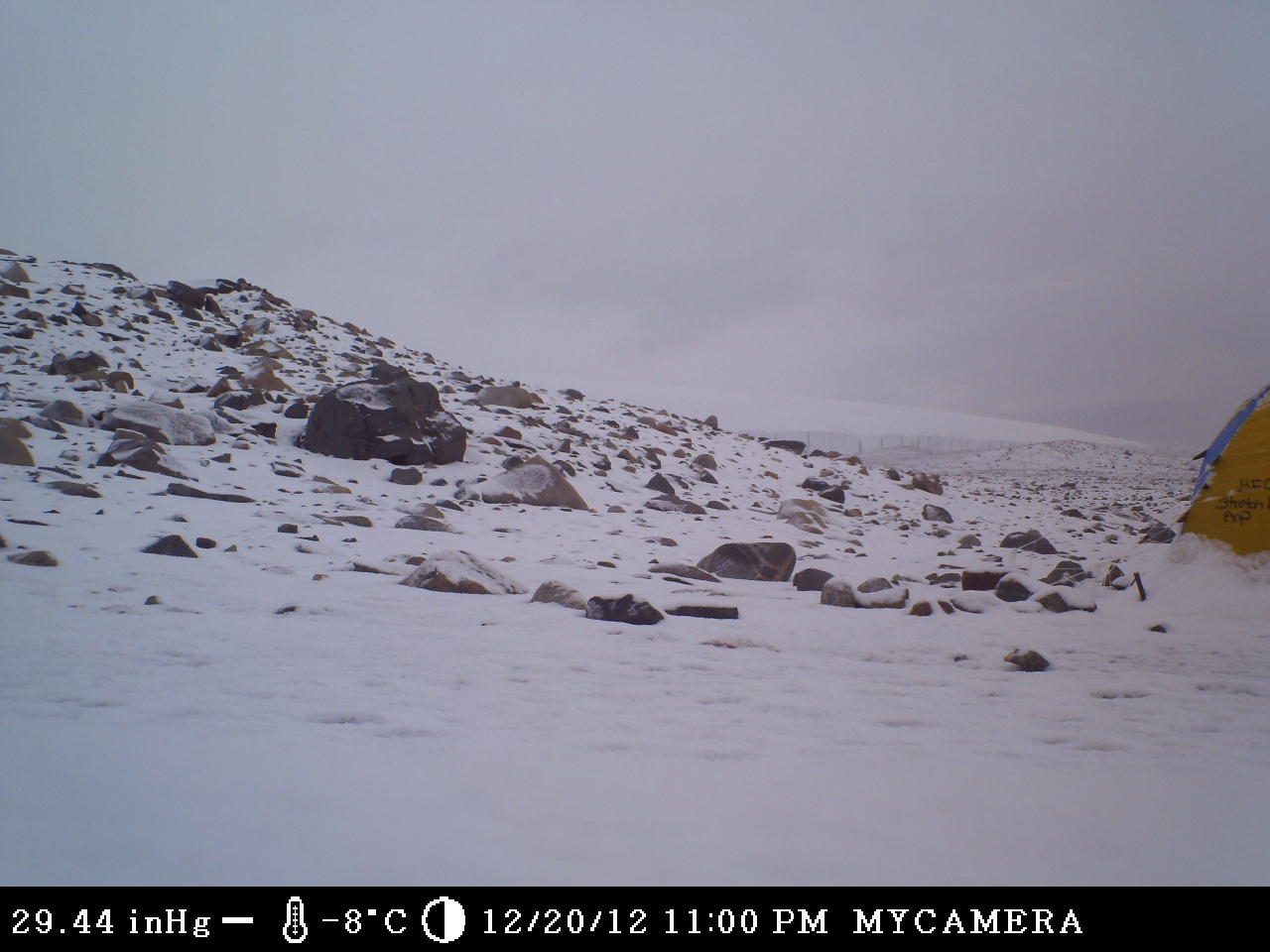 [Speaker Notes: PEAK SNOW ACCUM]
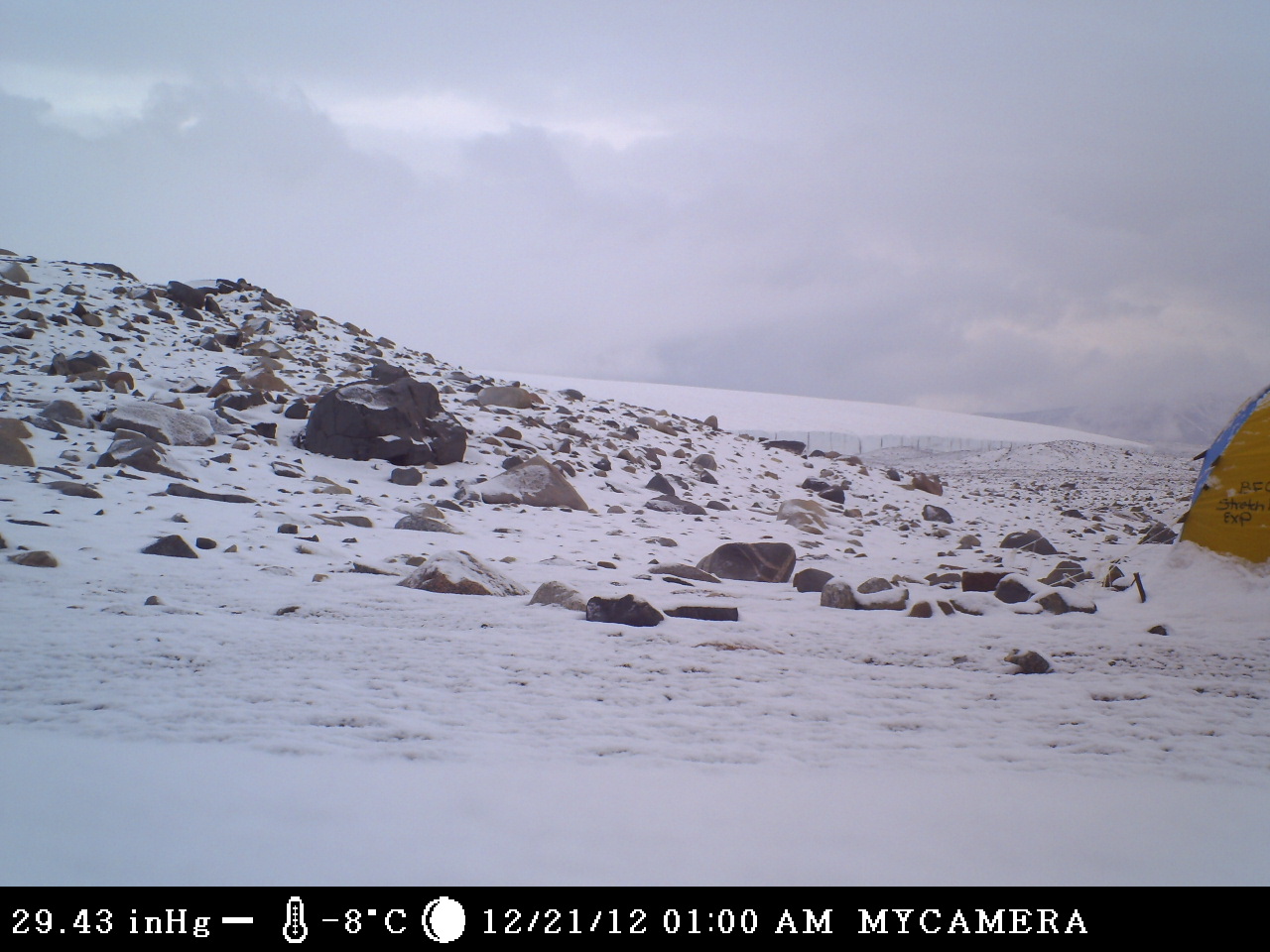 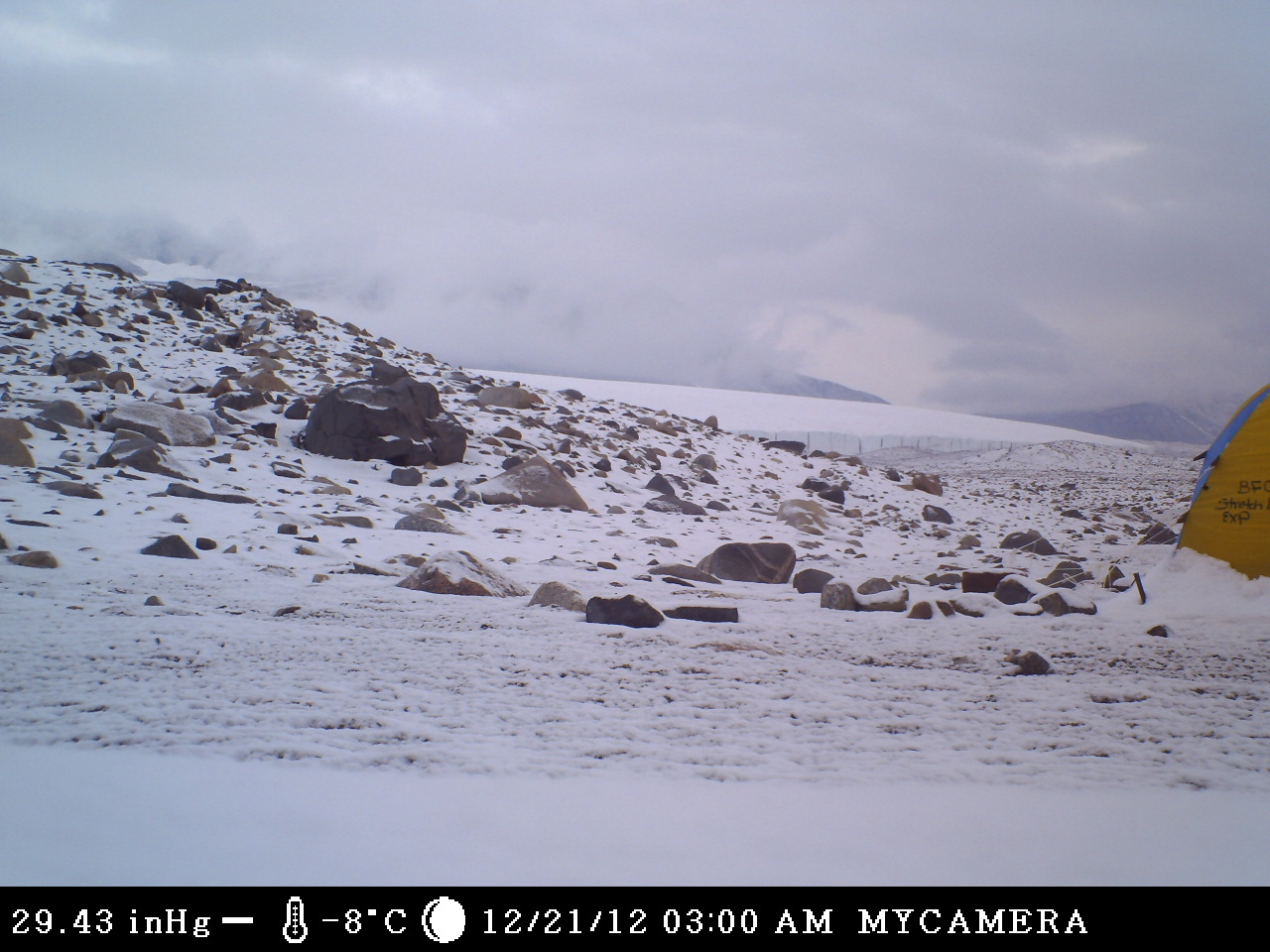 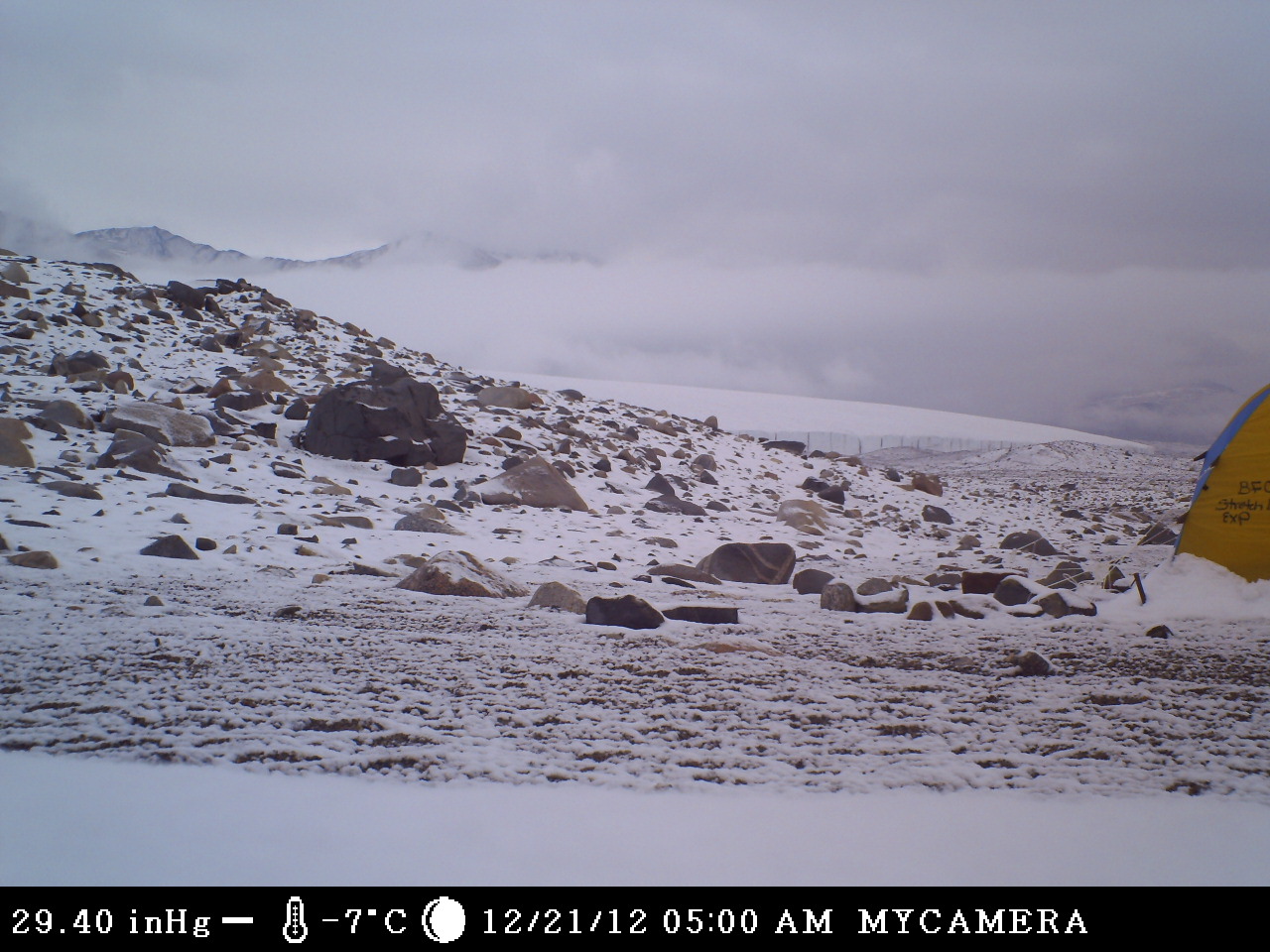 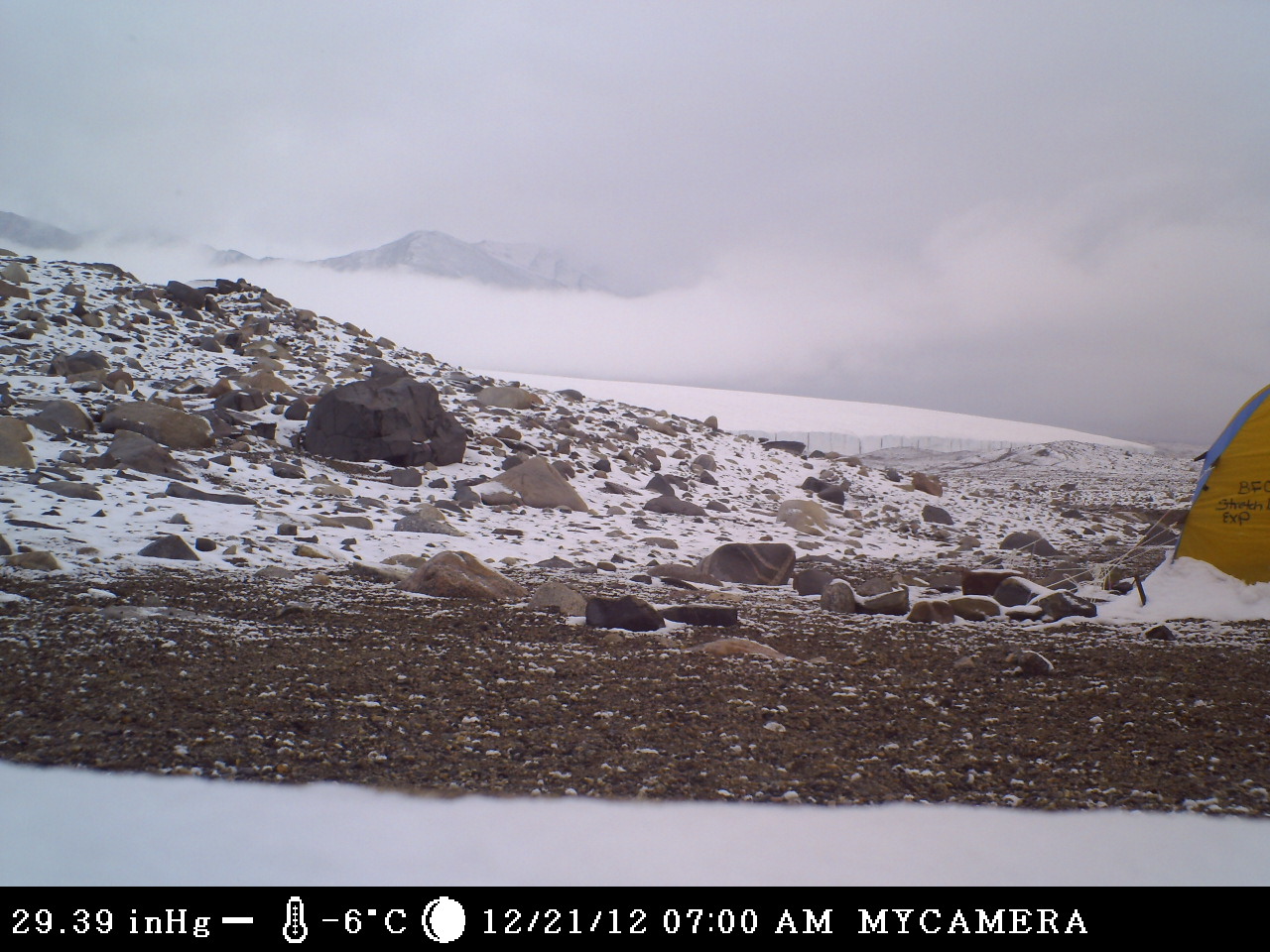 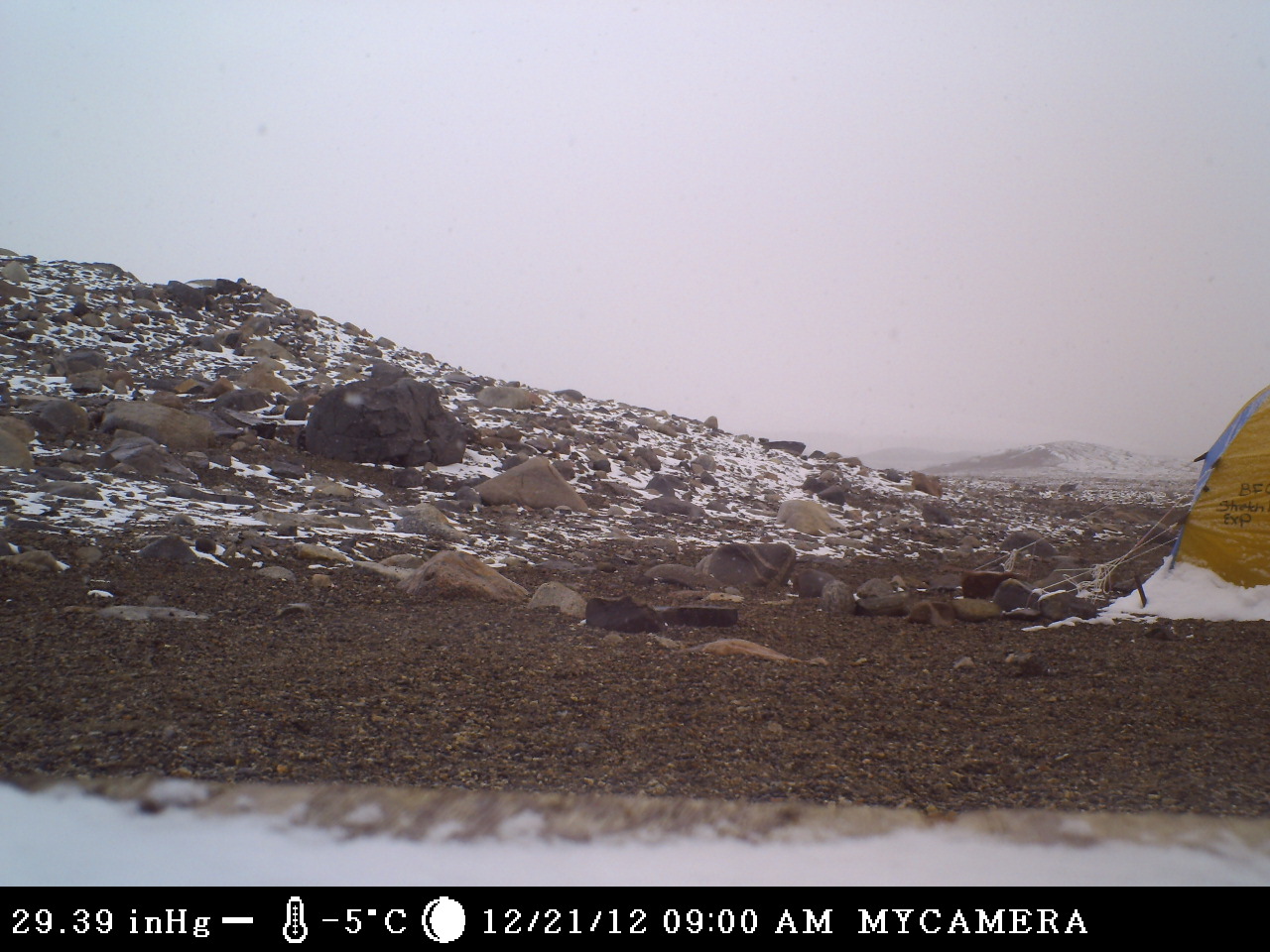 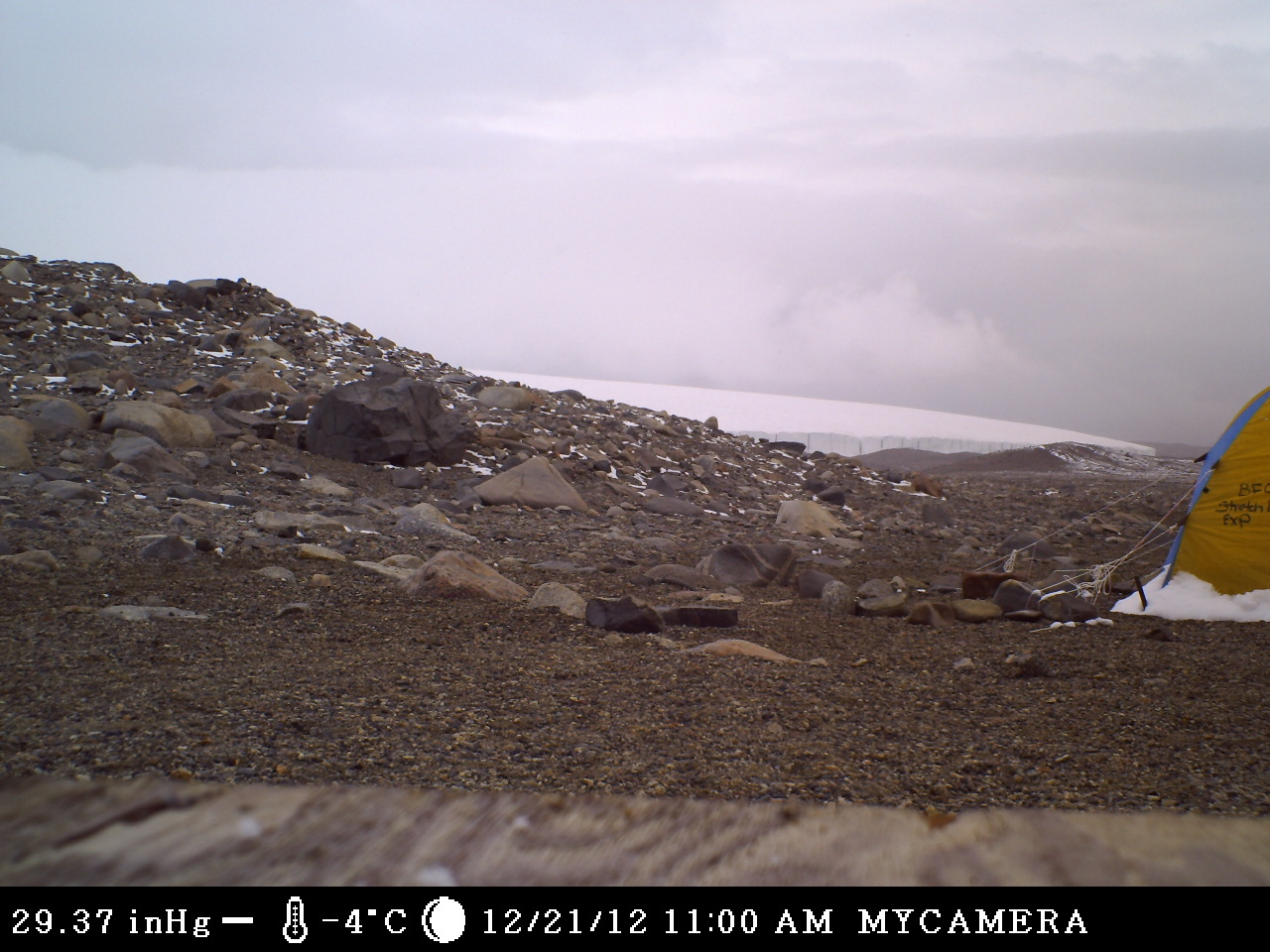